An Introduction To Clinical trials
Boston Team: Candace Feldman, MD, ScD; Jessica Williams, MD, MPH; Elmer Freeman (CCHERS), Kreager Taber, BA
Chicago Team: Rosalind Ramsey-Goldman, MD, DrPH, Patricia Canessa, PhD, Karen Mancera-Cuevas MS, MPH, CHES; 
Holly Milaeger, MPH
Funding: This work was funded by the Department of Health and Human Services, Public Health Service, Office of Minority Health Grant #1 CPIMP171141-01-00 and #1 CPIMP18116801-00
Lupus Conversations Clinical Trials Popular Opinion Training Module 1
1 of 27
Refresher: What is the goal of clinical trials?
Study the impacts, patterns, causes, and effects of health and disease 
Examine how patients access health care services 
Evaluate effects of a specific treatment or medication on the people’s health 
All of the above
2 of 27
[Speaker Notes: What are clinical trials and why would I want to take part page. 
Comment: Is this a question to the audience? Or an example of clinical trial objectives?]
Phases of Clinical Trials
3 of 27
[Speaker Notes: What are the phases of clinical trials, what is a clinical trial sponsor]
Study Funding
Studies are funded by sponsors

Sponsors can be people, institutions, companies, or other organizations that finance and manage the trial but often do not actually do the research
4 of 27
[Speaker Notes: Image source- https://www.google.com/url?sa=i&rct=j&q=&esrc=s&source=images&cd=&ved=2ahUKEwiNkrLsxdXkAhUqhOAKHRZlA9EQjB16BAgBEAM&url=https%3A%2F%2Fnewsarchive.heart.org%2Fcardiac-arrest-gets-little-research-funding-despite-huge-death-toll%2F&psig=AOvVaw2gccO3rqpQ-hAA0SxqimDB&ust=1568730280668327]
Important Terms in Clinical Trials: “Placebo”
Placebo- inactive product that resembles the treatment being tested. Used because researchers won’t know if a treatment works or if it is safe if there is nothing to compare it to. 

Not used if a lack of treatment can put you at risk! 
Used as a comparison to determine effectiveness and safety of the treatment. 
For example, infusion of belimumab drug versus an injection of saline (placebo) 

Helps answer two questions:
 	1) Does the new treatment work? 
	2) Does it do what it is expected to do?

Often “placebo” arm receives the care their primary provider prescribes (not nothing)
5 of 27
[Speaker Notes: What do the terms placebo, randomization, and blinded mean in clinical trials 

necessary part of the trial - allows to assess both efficacy and safety; revisit inclusion criteria, IRB, and consent form

Comment: “often participants receiving placebo will be maintained only receiving their primary provider prescribed care.

Took out current standard of care medication (not nothing)]
Review: Example of Informed Consent Document
Info
Informed Consent Document
Study Details
What is being studied?
Who is paying for it?
IRB number
Shows that the study plan was reviewed by the IRB
Who is performing the study? 
How can you contact them?
How many participants does the study need? 
How many places will they try to recruit participants? 
Study Purpose
Why is this study being done?
Why is this study important?
Begins by explaining the basics of the study



“Who, What, Where, and Why”
6 of 27
[Speaker Notes: Let’s look at the parts of an informed consent document and learn what they tell you]
Review: Example of informed consent document
Info
Informed Consent Document
The Informed Consent Document will then describe how the study will be done
Protocol (roadmap)
What is the study design?
Will participants be “randomized” into groups? 
Who will be “blinded”?

What will happen during the study?
Number of visits?
What will happen at each visit?
What information (medical history, examination, blood sample, questionnaires, treatment) will be collected or given at each visit?
The kind of information or treatment may be different at each visit
Are placebos used?
7 of 27
Review: Example of informed consent document
Info
Informed Consent Document
Risks of the Study
Common risks include:
Your health may or may not improve
Blood draw risk 
Confidentiality risk
Pregnancy risk

Benefits of the Study
Common benefits include: 
Access to expert medical care 
Learning more about a health condition you have

Some risks and benefits are unknown
The document will then provide new information that might impact your participation
 Risks and Benefits of enrolling in the study
8 of 27
Review: Example of informed consent document
Info
Informed Consent Document
Payment for participation
How much will you be paid? 
When will you be paid? 
What do you have to do in the study to be paid?
Alternative Treatments
Are there other ways to treat the condition being studied? 
You must be told of these options if they exist
Payment for study-related injury
What will happen if you get hurt or sick from something in the study? 
What might be charged to your insurance?
Only would happen if the event is due to a pre-existing condition or if you aren’t following the study procedure
The document will then explain the payment for the study and other treatments for the condition being studied
Researchers want to make sure that participants are choosing the best option for them

 The document will also explain what will happen if you become sick or hurt during the study
9 of 27
Review: Example of informed consent document
Info
Informed Consent Document
The document will then explain how you can stop participating in the study if you don’t want to continue

Explains how your information will be kept private
Volunteer Participation and Withdrawal
How can you tell the study staff you don’t want to participate in the study anymore? 
Why might your doctor or the study sponsor want you to stop the study? 

Confidentiality 
Permission to review your medical records
List of who may see the information collected during the study, including laboratory test results
10 of 27
Review: Example of informed consent document
Info
Informed Consent Document
Explains what the study team will do to protect your privacy 
Who will see the data and when they will stop collecting new data

At the end, you will sign the document to consent
HIPAA Authorization
Protections to respect privacy 
From the “Health Insurance Portability and Accountability Act of 1996”
Lists who look at your medical record and study data
Tells you when the study team will stop collecting new data and when your consent for the study expires 

Signatures
Your consent
Person who reviewed and consented you
11 of 27
Let’s Revisit the Consent Form
How do you think a description of a “placebo” treatment would show up in the study’s IRB and consent form? 


IRB- would have a detailed description of the placebo being used and its safety information
Consent form- Research team would tell you if a placebo was being used in the study
12 of 27
[Speaker Notes: Take 3 guesses from group- then show bottom text?]
Important Terms in Clinical Trials: “Blinding”
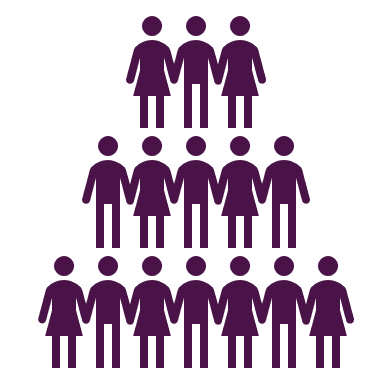 Single Blind
Participants are not told which treatment they receive
Patients and their physicians can ALWAYS find out which treatment they are receiving if it is medically necessary or for safety reasons!
Blinding- Study design meant to keep research team members and participants from influencing study results
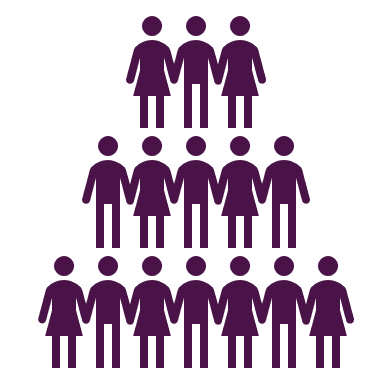 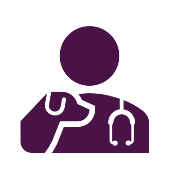 Double Blind
Participant and Research Team don’t know which treatment each person received, and a person outside of the study keeps track
13 of 27
Important Terms in Clinical Trials: “Randomization”
Randomization- treatments are assigned to patients randomly (like a coin toss)

Done to reduce the chance that scientists’ expectations of what should happen with a treatment will influence the results they see from the research (bias)
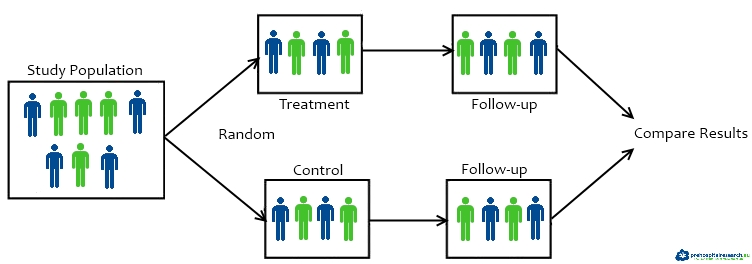 14 of 27
[Speaker Notes: http://prehospitalresearch.eu/?p=1961]
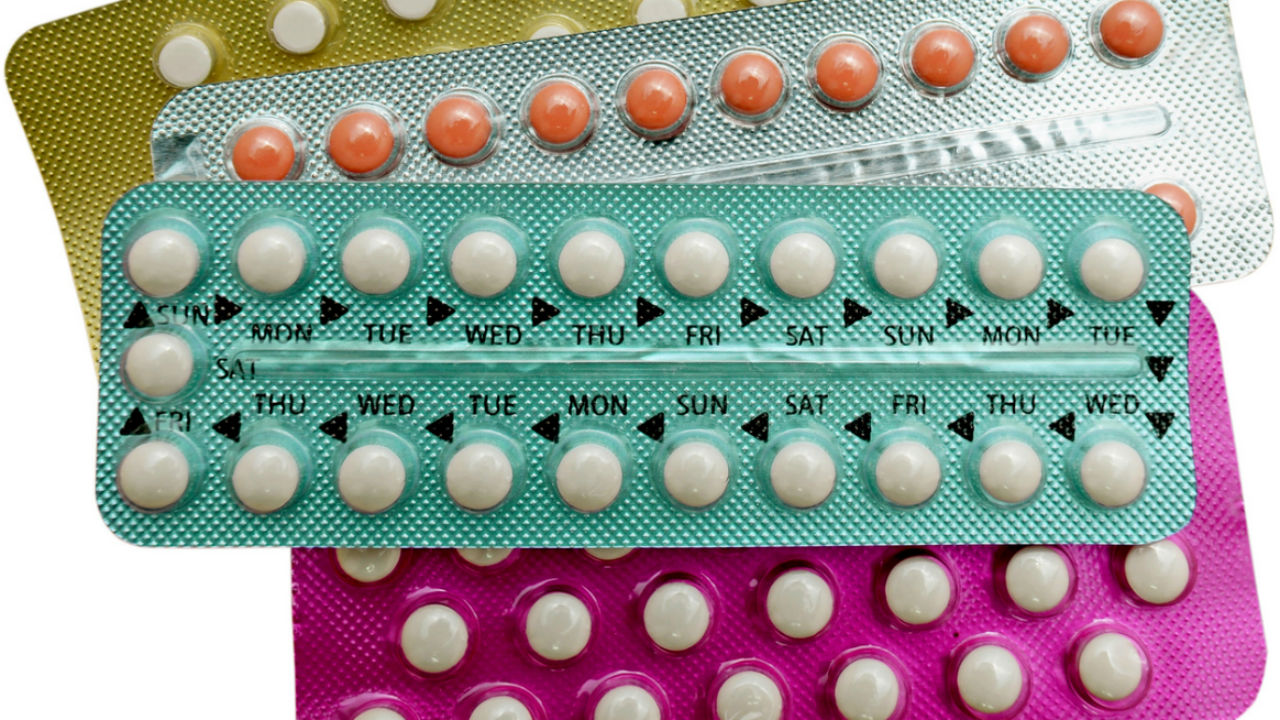 Treatments are Evaluated During the Trial
Effects and safety of treatments are compared during the trial. 
If one is better, trial is stopped so participants can get the new treatment. 

SELENA trial- Tested if oral contraceptives were safe for lupus patients to take. 
At the occurrence of a lupus flare, the physician would assess whether or not it was safe for the study subject to continue  


Petri, Michelle, et al. “Combined Oral Contraceptives in Women with Systemic Lupus Erythematosus”. N Engl J Med 2005; 353:2550-2558. DOI: 10.1056/NEJMoa051135
15 of 27
[Speaker Notes: Image: https://globalhealthnewswire.com/2019/02/11/oral-contraceptives-could-impair-womens-recognition-of-complex-emotions/

Emphasis HF trial info https://clinicaltrials.gov/ct2/show/study/NCT00232180]
What has Caused Hesitation around Clinical Trials Participation?
History of unethical treatment of certain populations
Experiences of racism 
Concern of feeling like a “guinea pig” 
Strict exclusion criteria 
Fear of receiving the placebo arm
Not much incentive
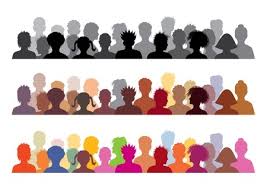 16 of 27
[Speaker Notes: Photo: https://dzs.com/clinical-trials-diversity/]
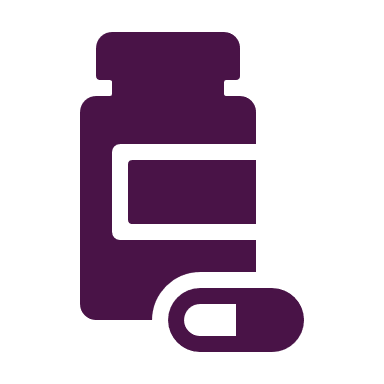 What has Caused Hesitation around Clinical Trials Participation?
Fear of side effects from a new medication 
Lack of trust in the health care system
Lack of time
Hard to understand consent process
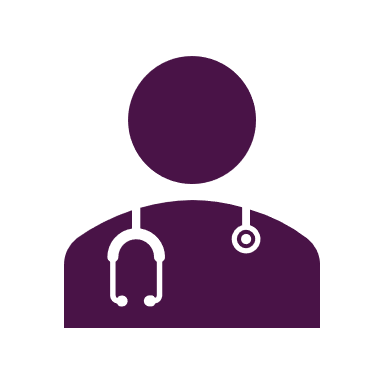 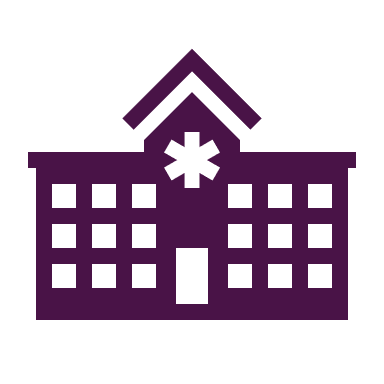 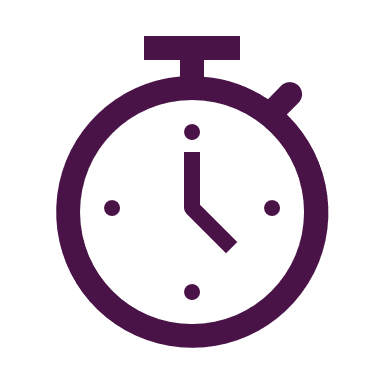 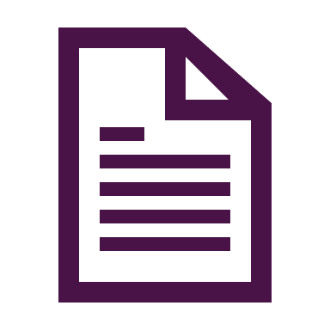 17 of 27
Which one is not a clinical trial?
A study looking at the risk of development of lupus associated with how close patients live to toxic waste sites 

Testing whether or not a new drug works better than hydroxychloroquine to prevent lupus flares  

Studying whether an in-person walking group is more effective at getting people to exercise than a mobile phone app 

A study trying to determine whether fatigue among lupus patients is less among patients receiving vitamin D supplements compared to placebo
18 of 27
[Speaker Notes: First- epidemiology 
Second- clinical trial 
Third- clinical trial
Fourth- clinical trial 

Comment: This is  an applied knowledge  section. Maybe should be separated from the prior material, giving space to the audience for processing information.- addressed]
What Should You Learn Before Enrolling?
Risks 
Potential harms and risks, as well as the chance of harm or risk occurring 
Treatments may have unpleasant or life-threatening effects 
Study may require a larger time commitment than standard medical care
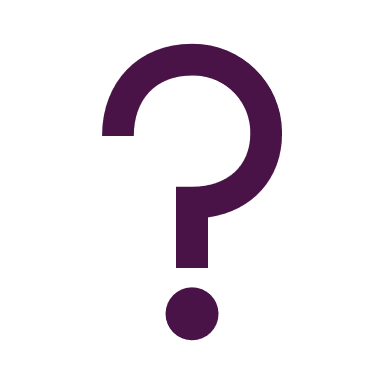 19 of 27
[Speaker Notes: What questions should I ask if offered a clinical trial, what do I need to know if I am thinking about taking part in a clinical trial pages]
What Should You Learn Before Enrolling?
Potential Benefits 
Contribute to studies developing new treatments/procedures 
Chance to help others in the future and to advance science
Access to new treatments before they are available to the public 
Access to regular medical attention from a full research team
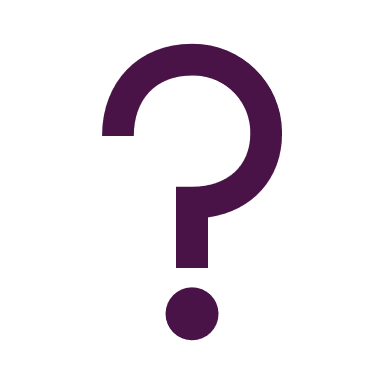 20 of 27
What Questions Should You Ask about Study Safety?
What is the purpose of the study? 
Why do the researchers think that their approach will be effective? 
Who reviewed and approved the study?
Is patient safety monitored throughout the trial? 
What happens if in the middle of the study, one group is doing much better (or worse) than the other? 
What are the short and long term risks and benefits?
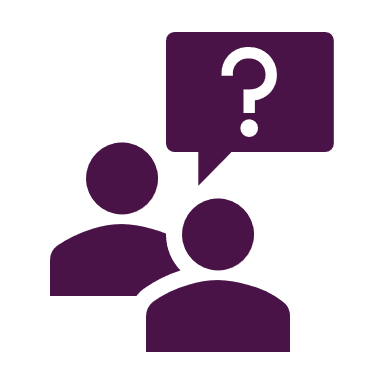 21 of 27
[Speaker Notes: What questions should I ask if offered a clinical trial, what do I need to know if I am thinking about taking part in a clinical trial pages]
What Questions Should You Ask about Coordinating Trials and Normal Healthcare?
Will you be able to continue your normal medications and treatment during the trial? 

Who will be in charge of your care, and where will the care occur? 

Will your doctor know exactly what you are receiving and the results of any tests that are done?
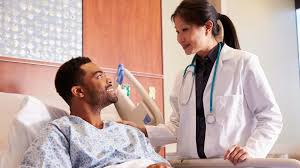 22 of 27
[Speaker Notes: Image source https://www.sehealthcarequalityconsulting.com/female-doctor-talking-to-male-patient-in-hospital-bed/]
What Questions Should You Ask about the Study’s Costs?
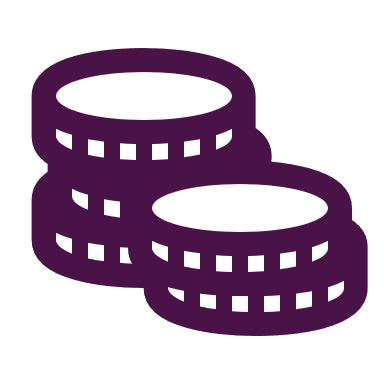 How will the study affect your daily life? 

Will you have to pay for any portion of the trial, and how much will it cost? 

Is your parking or transportation reimbursed? 

How many extra visits will you have to make?

Who can help you answer questions from your insurance company or health plan about the trial?
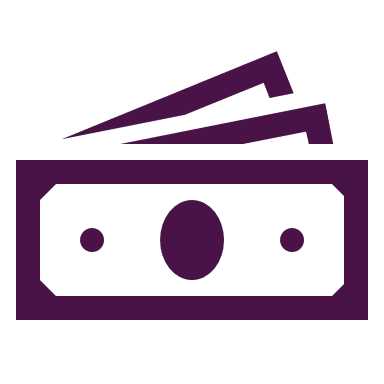 23 of 27
[Speaker Notes: What questions should I ask if offered a clinical trial, what do I need to know if I am thinking about taking part in a clinical trial pages 
a]
What Questions Should You Ask about Confidentiality and Contacts?
Who has access to your information? 

How will this information be protected? 

Will it be shared with anyone? 

Who can you contact with any questions, concerns, side effects?
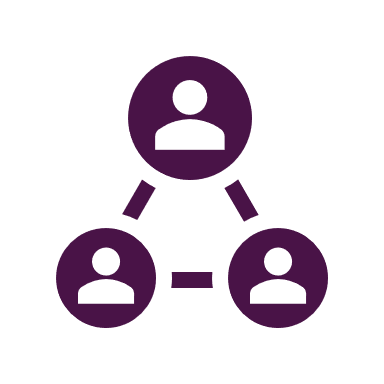 24 of 27
Questions? Thank you!
Thank you! Questions?
25 of 27
Words to Remember
Randomization- treatments are assigned to patients randomly (like a coin toss)
Bias- scientists’ expectations of what should happen with a treatment influence the results they see
26 of 27
Funding and Acknowledgements
Funding: This work was funded by the Department of Health and Human Services, Public Health Service, Office of Minority Health Grant #1 CPIMP171141-01-00 and #1 CPIMP18116801-00
Boston Team: Candace Feldman, MD, ScD; Jessica Williams, MD, MPH; Elmer Freeman (CCHERS), Kreager Taber, BA
Chicago Team: Rosalind Ramsey-Goldman, MD, DrPH, Patricia Canessa, PhD, Karen Mancera-Cuevas MS, MPH, CHES; 
Holly Milaeger, MPH
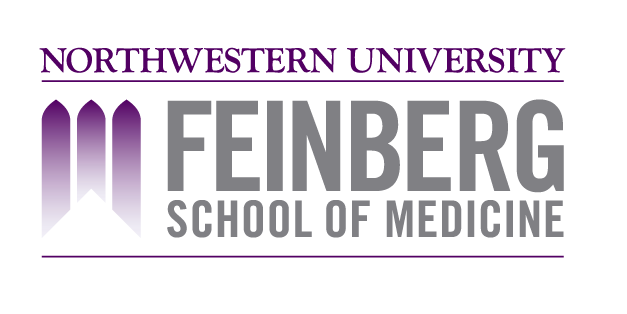 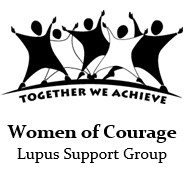 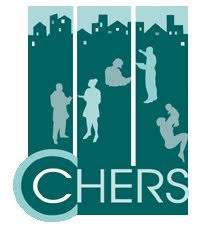 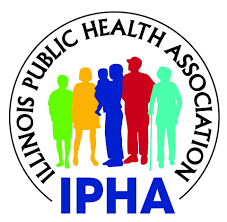 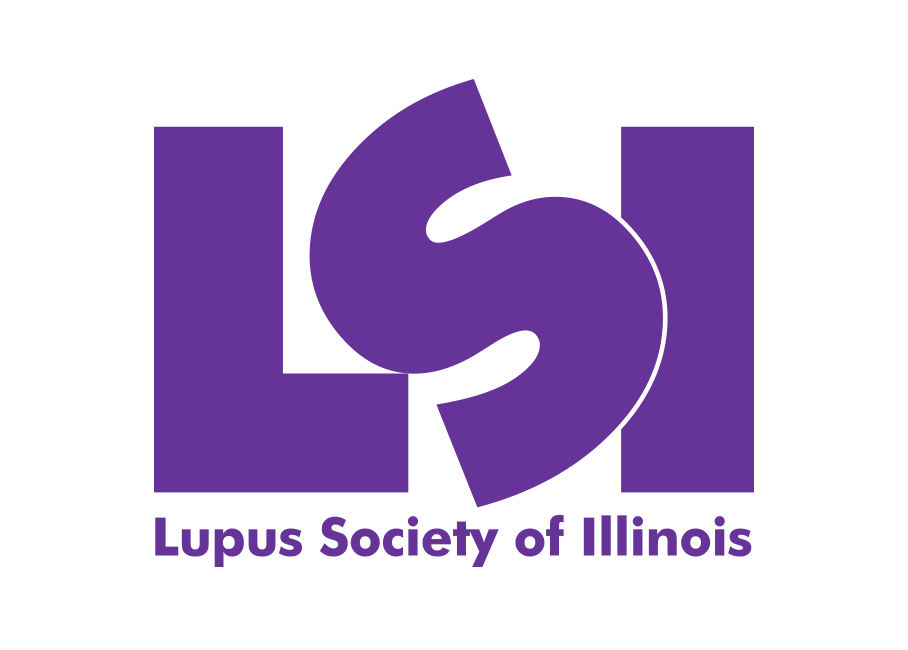 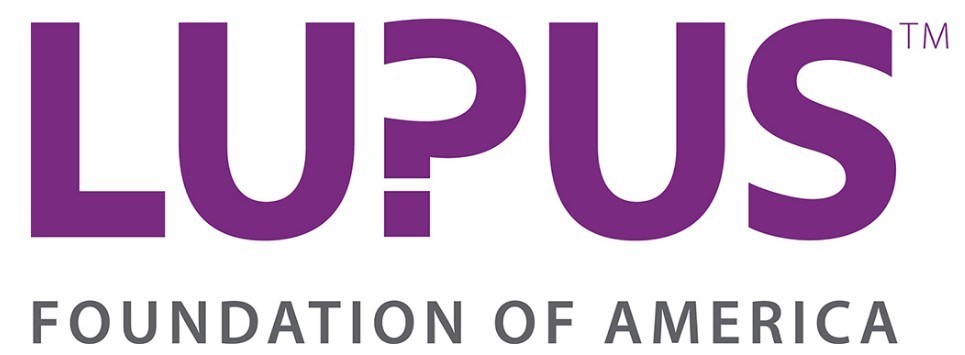 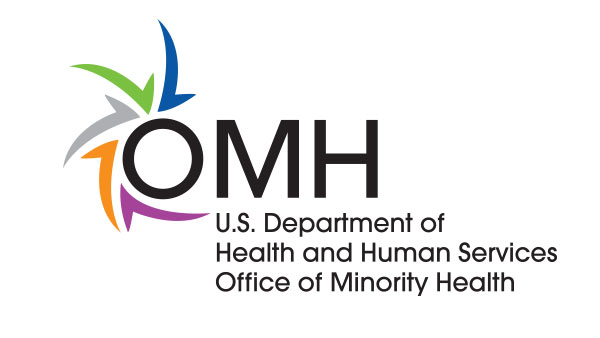 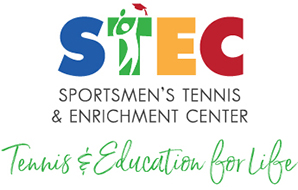 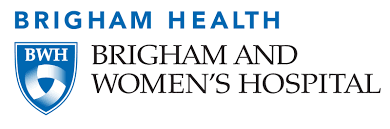 27